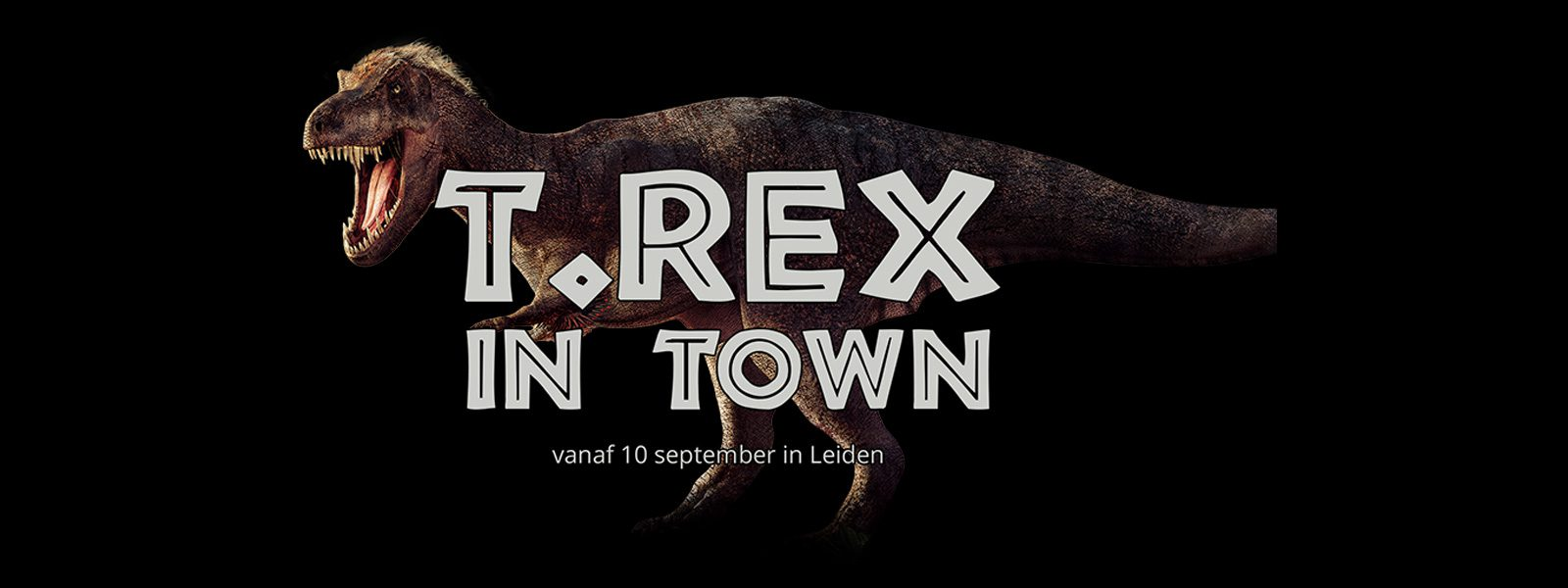 Oog in oog met T. rex
Topstuk voor Educatie
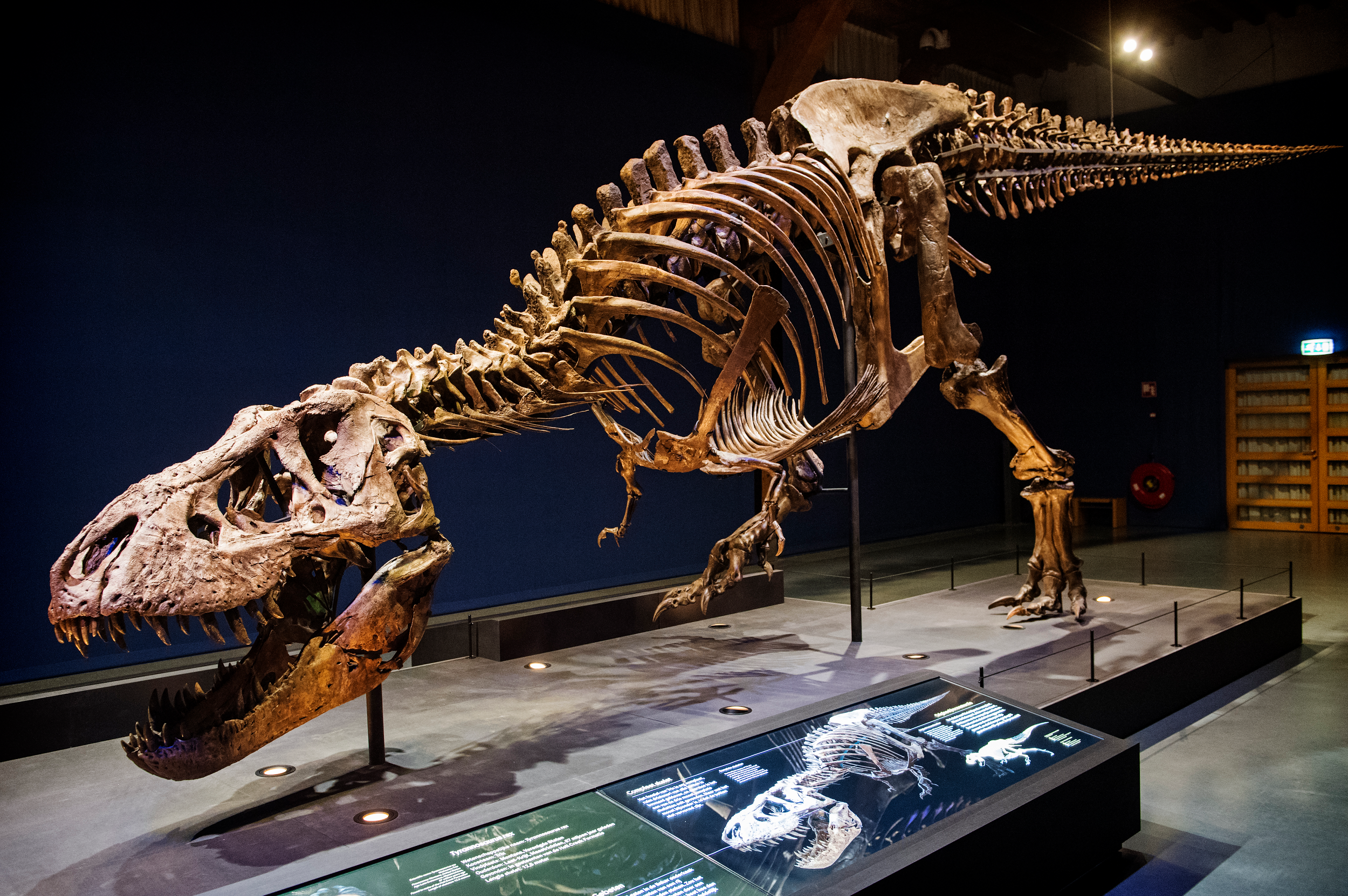 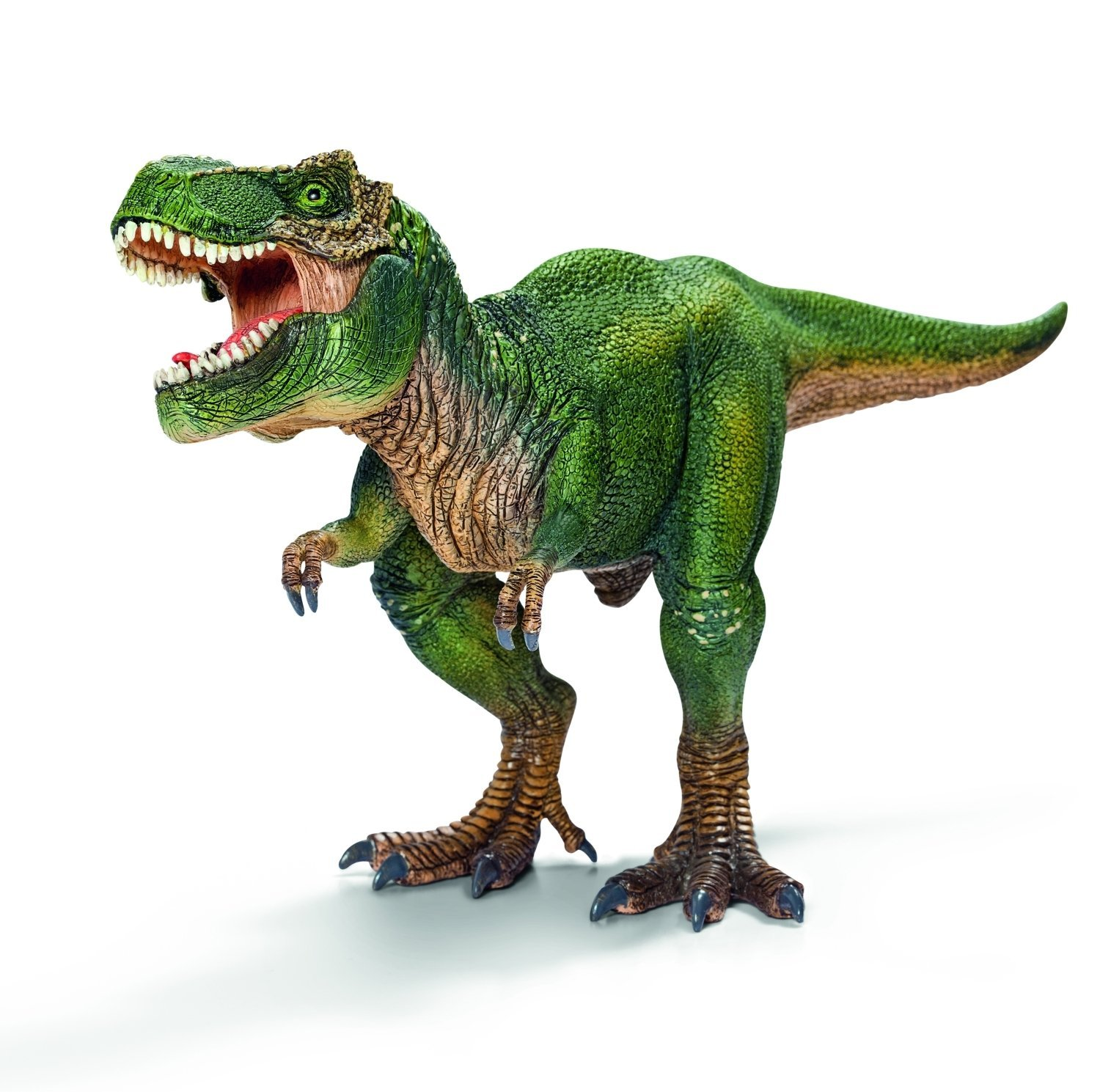 Big Five
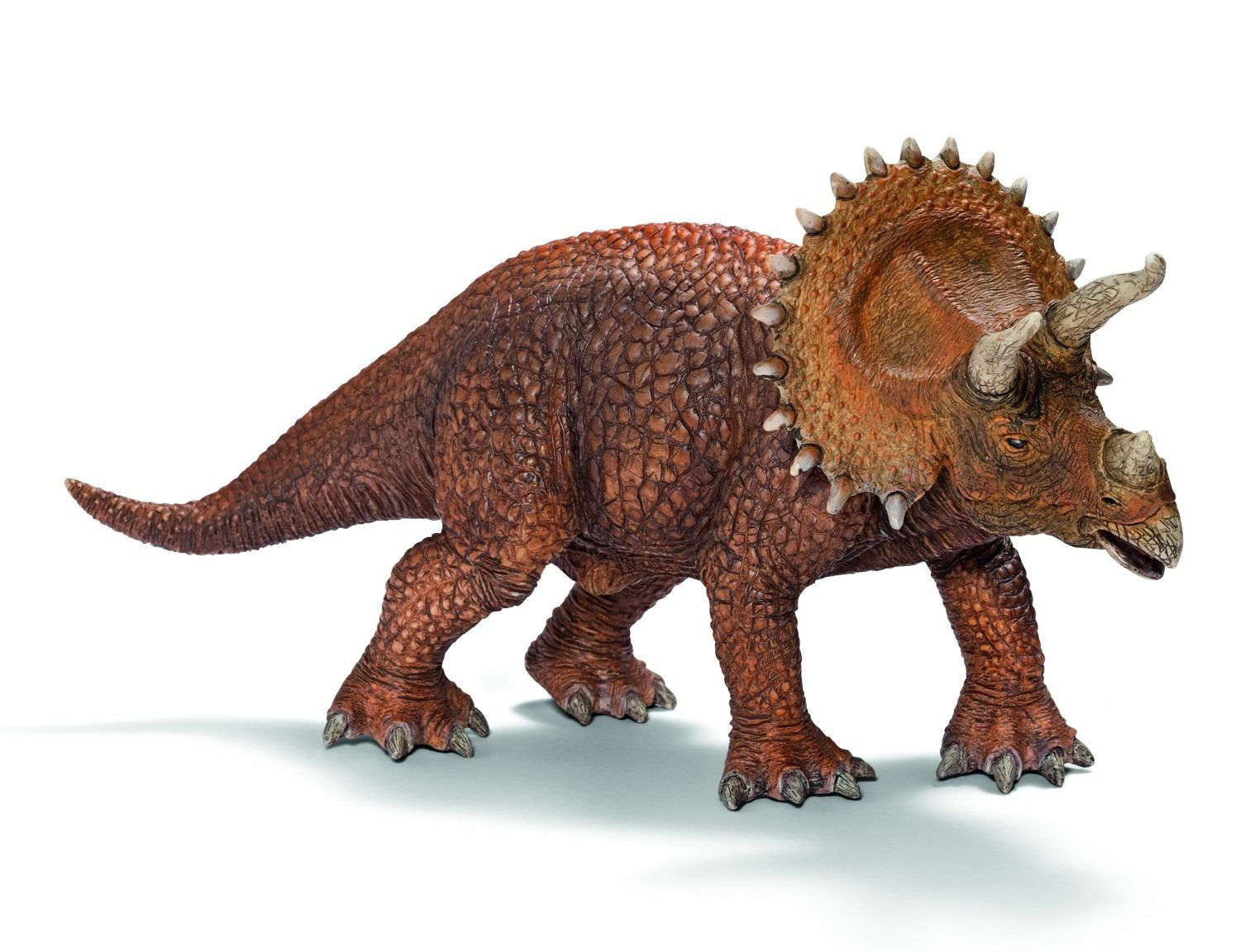 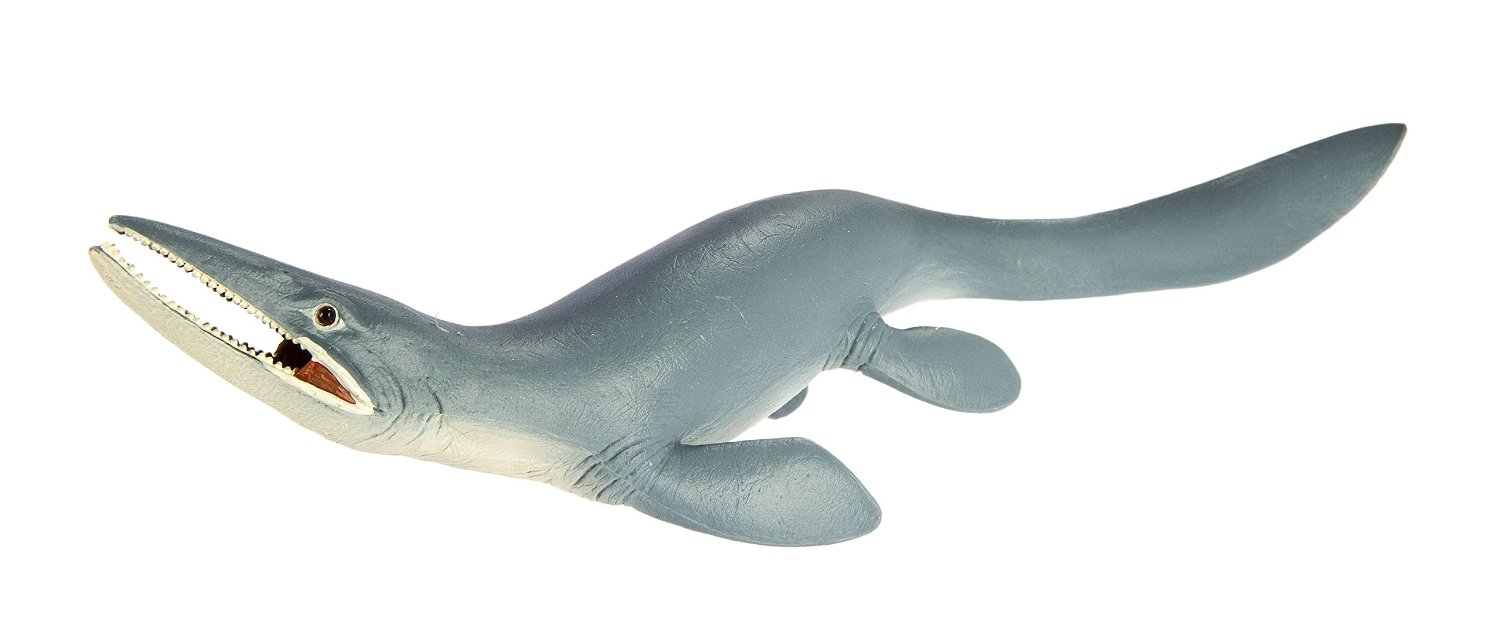 echt
relevant
verwonderend
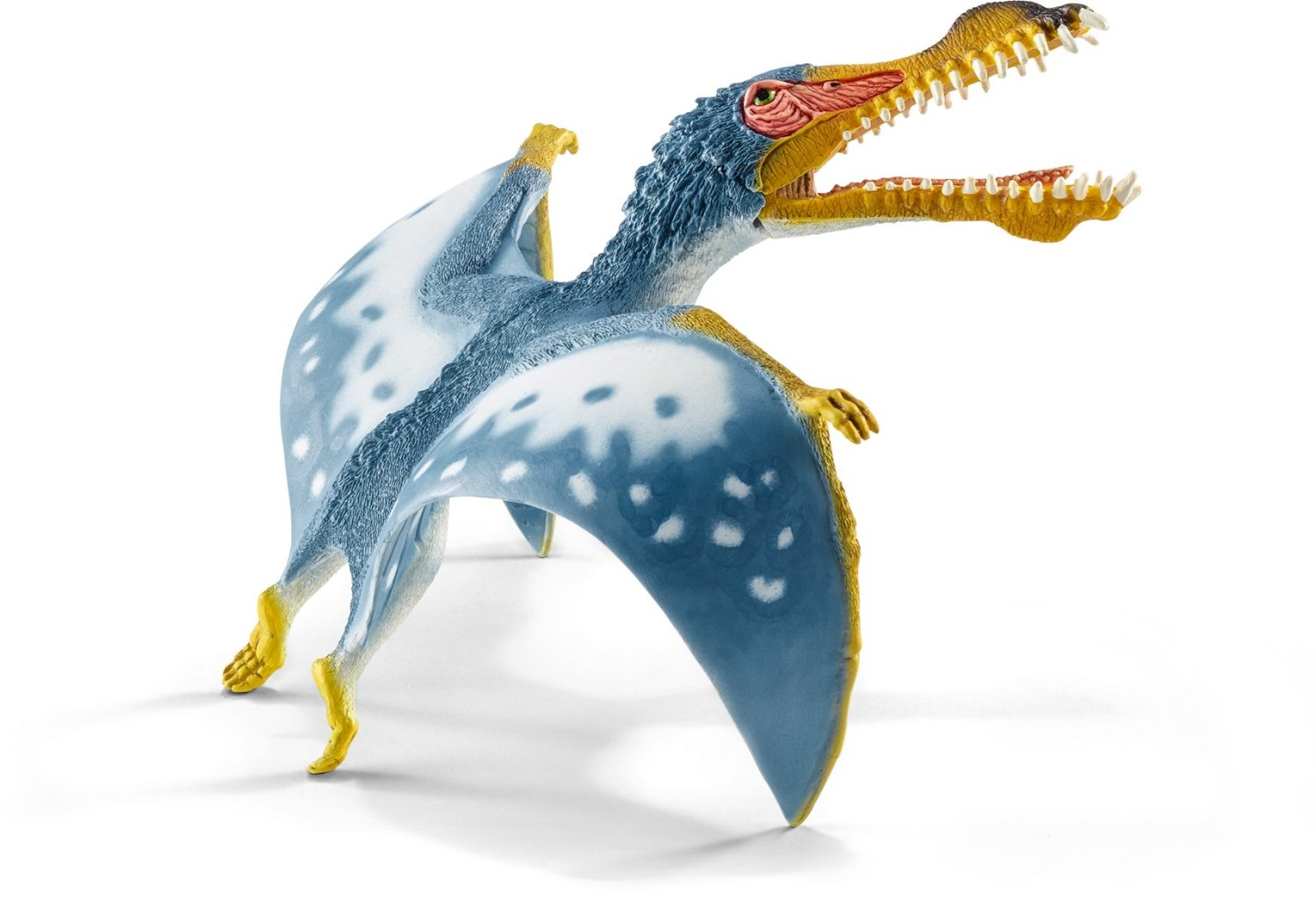 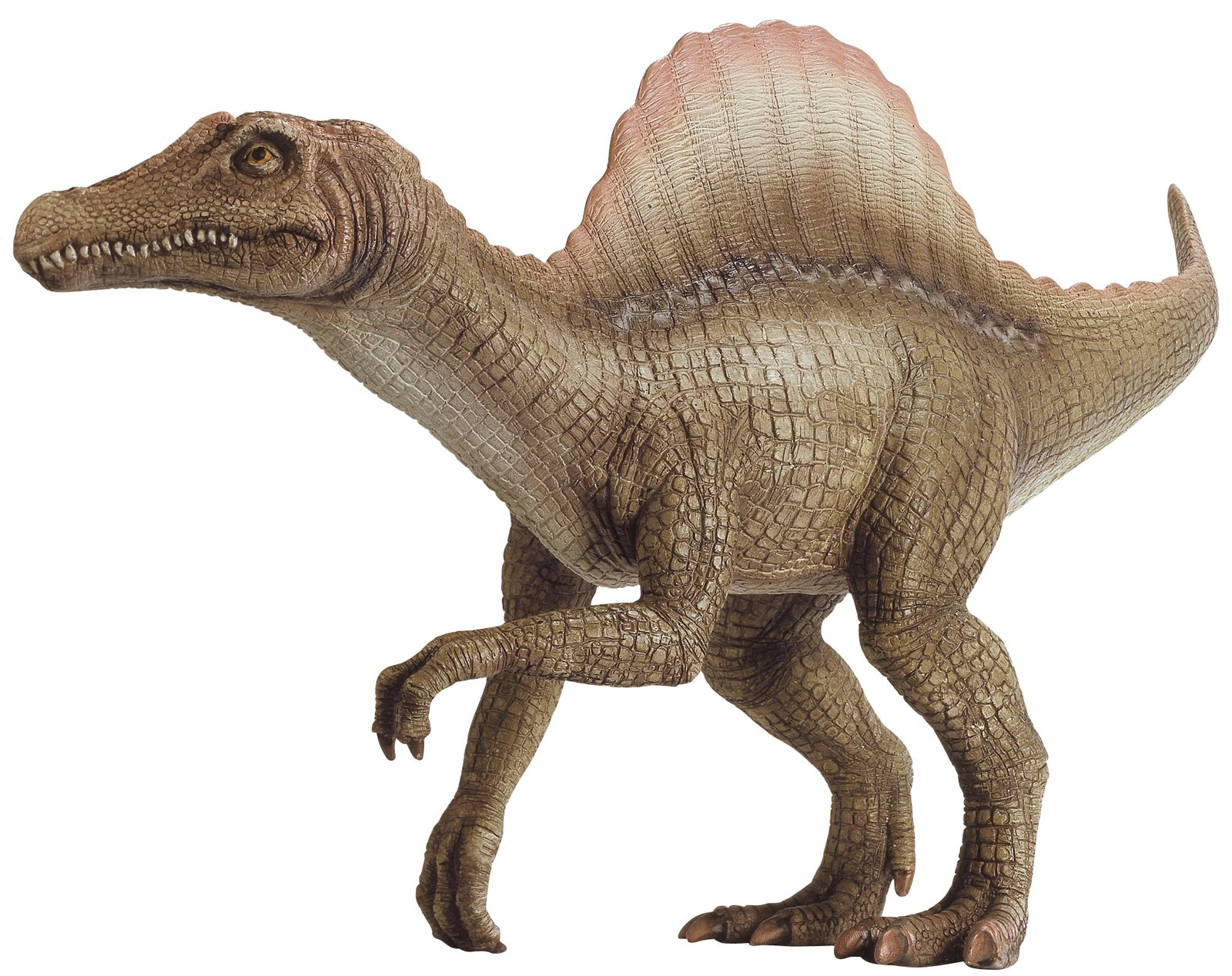 onderzoekend
wetenschapswijs
Big Five
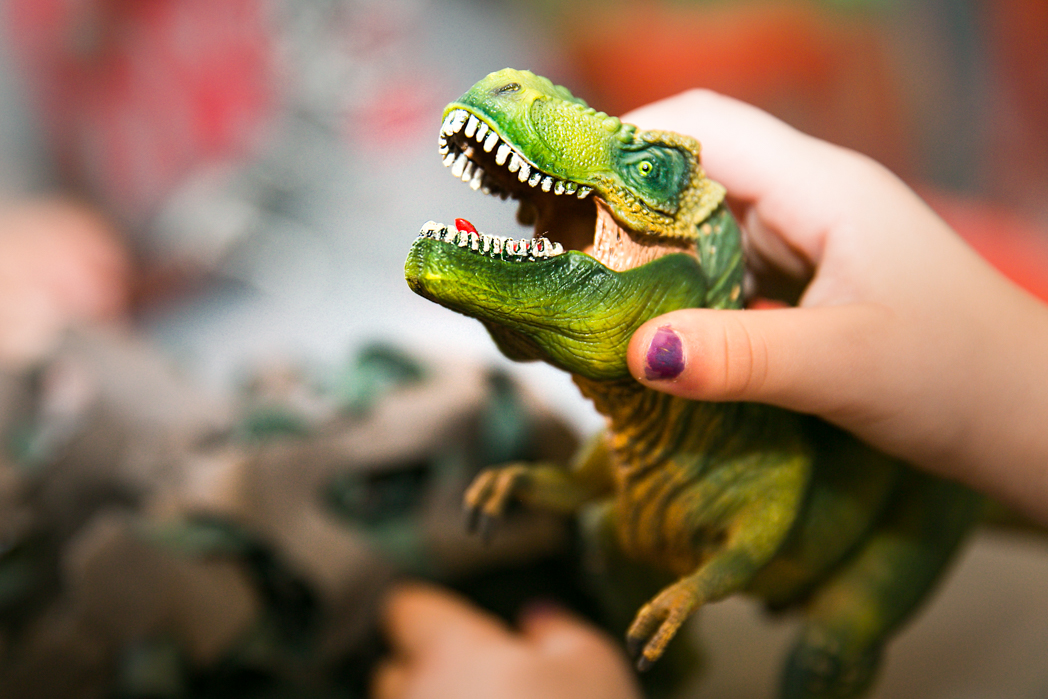 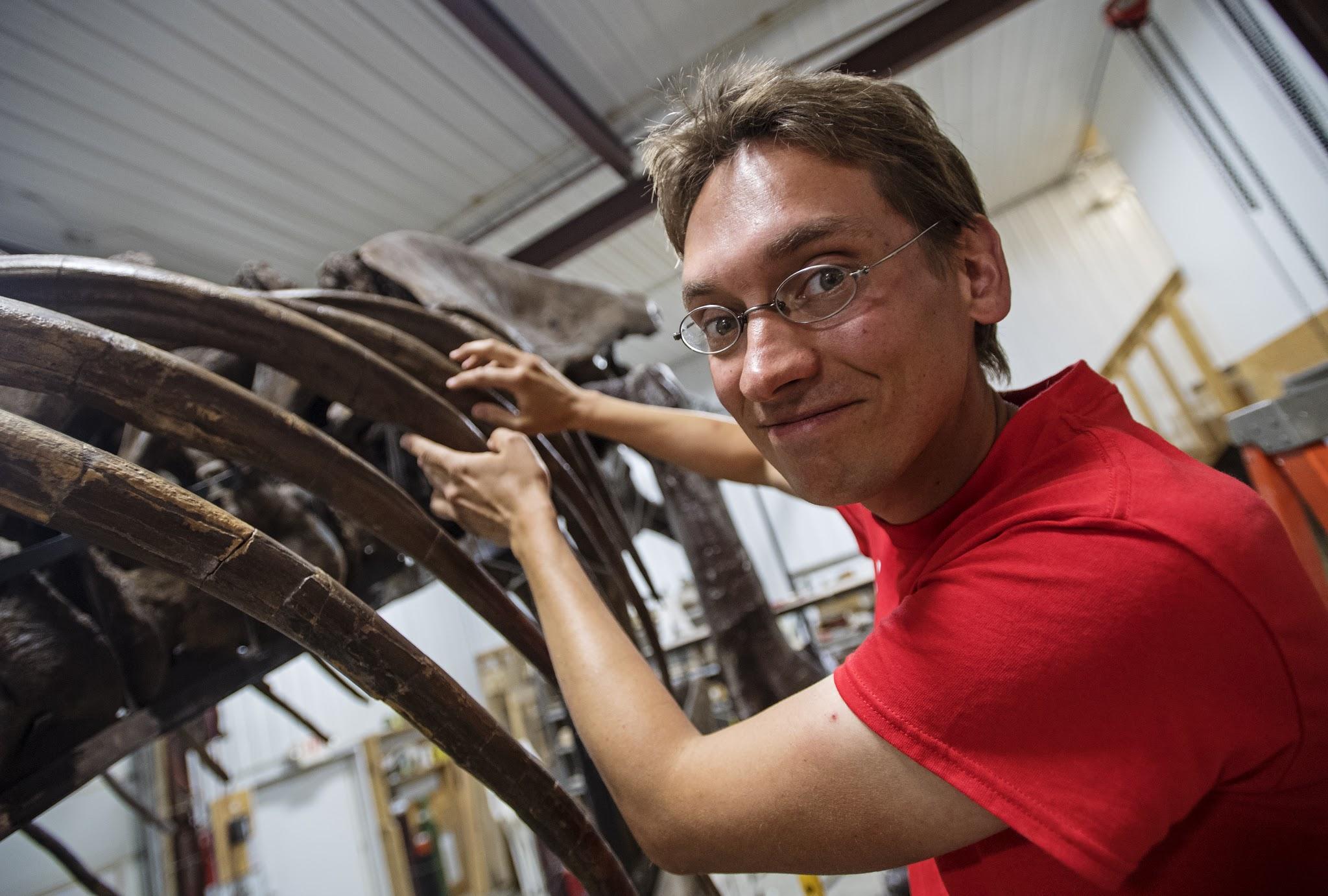 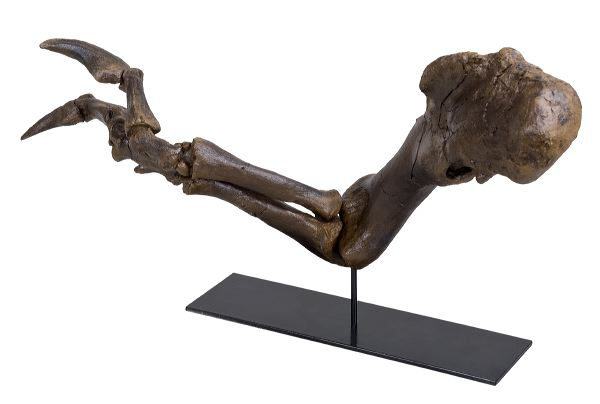 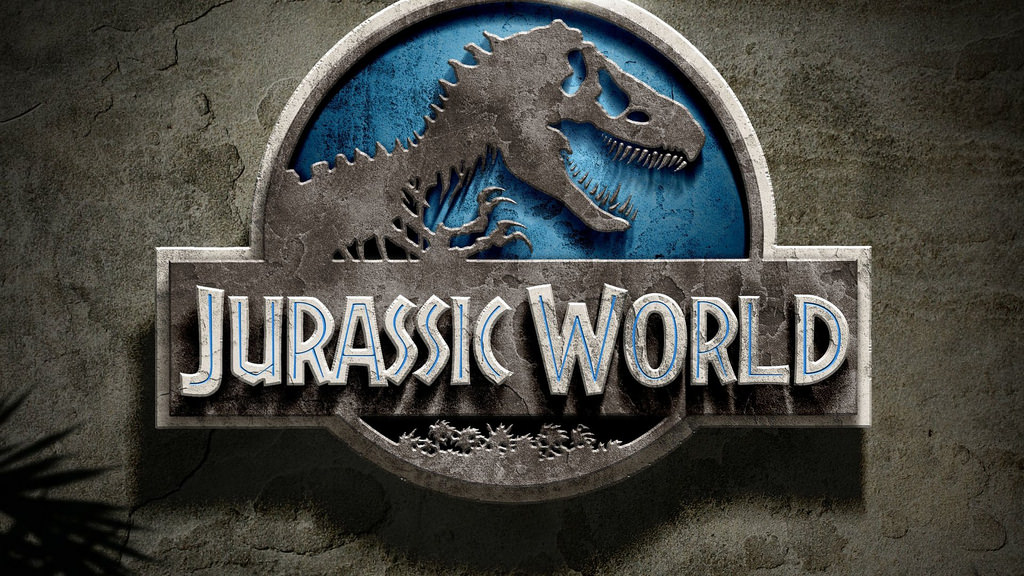 echt
relevant
verwonderend
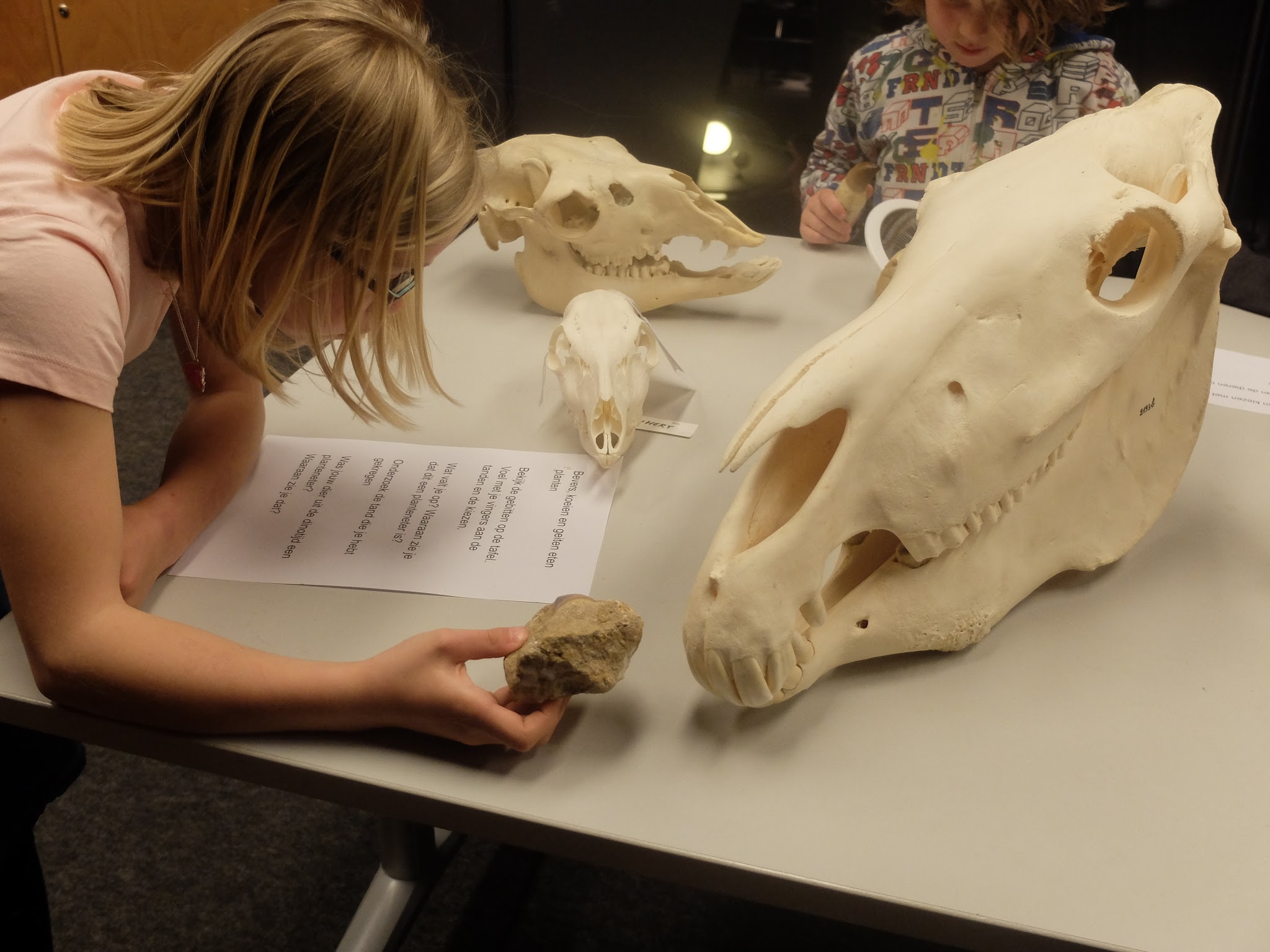 wetenschapswijs
onderzoekend
Missie educatie
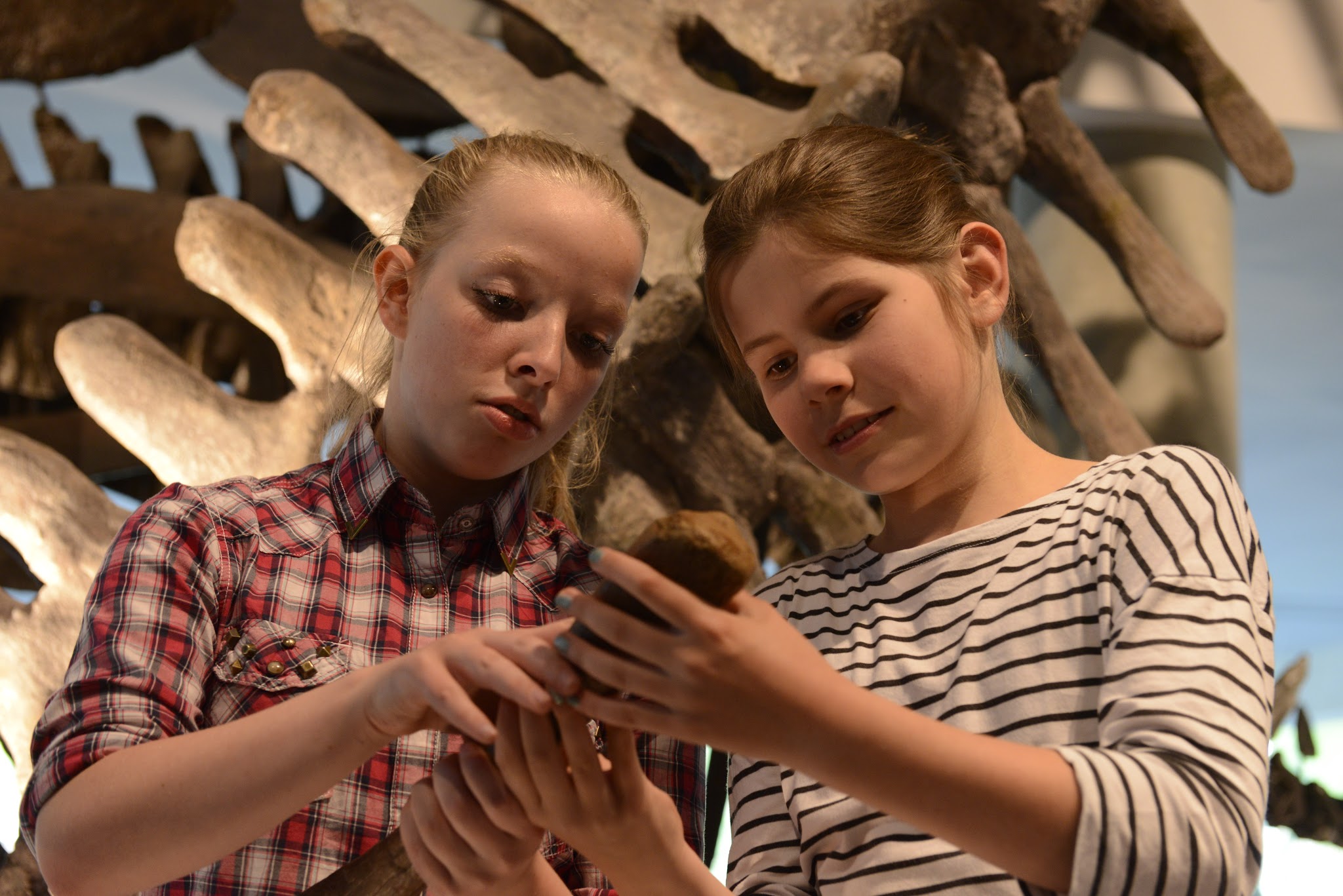 Wij ontdekken samen de rijkdom van de natuur. Wat je ook weet en wat je ook voelt, er is altijd meer om enthousiast over te zijn, meer om te leren en meer om te onderzoeken.
[Speaker Notes: Wij ontdekken samen de rijkdom van de natuur. Wat je ook weet en wat je ook voelt, er is altijd meer om enthousiast over te zijn, meer om te leren en meer om te onderzoeken.]
Leerlijn
Doelgroepen
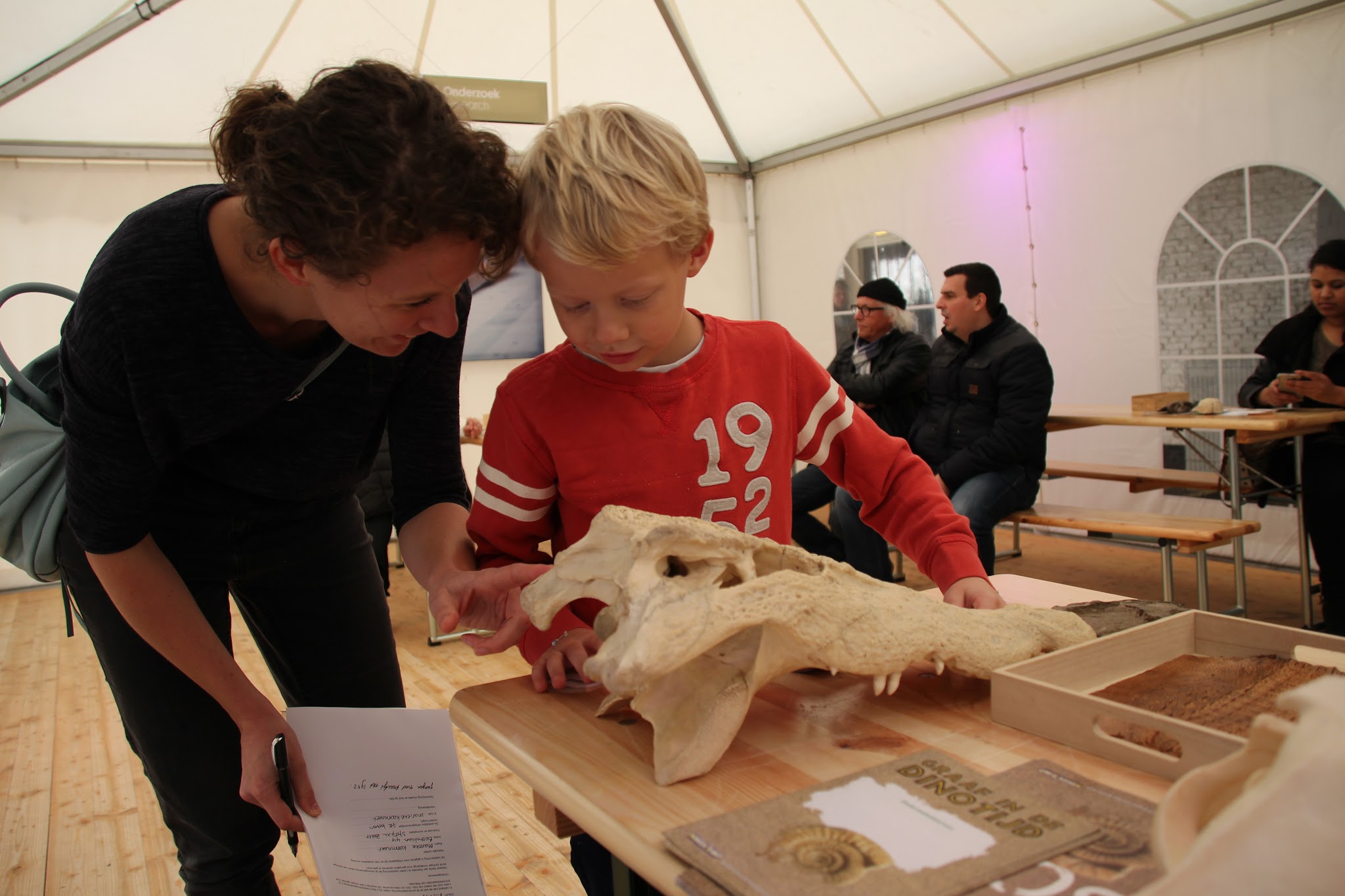 Onderwijs
Families
Leeromgevingen
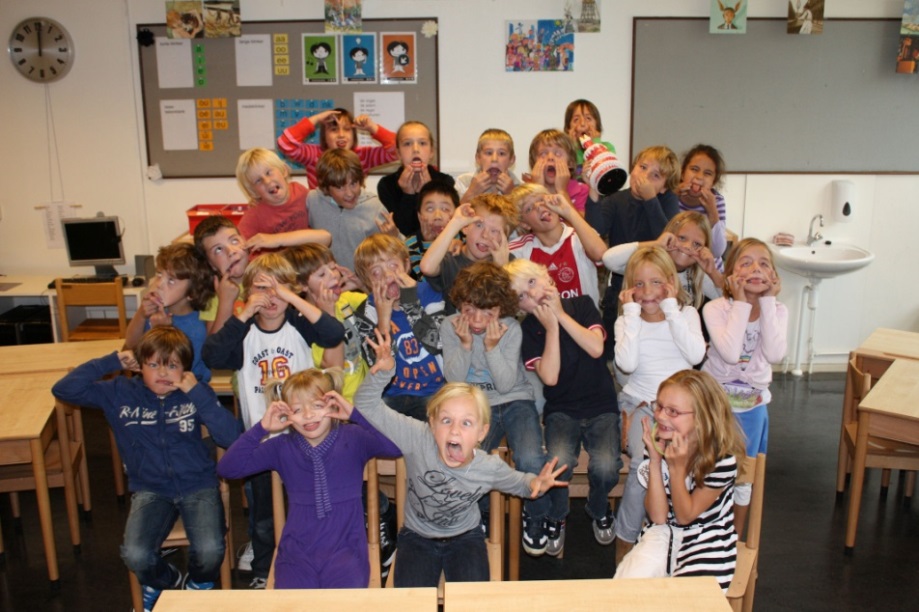 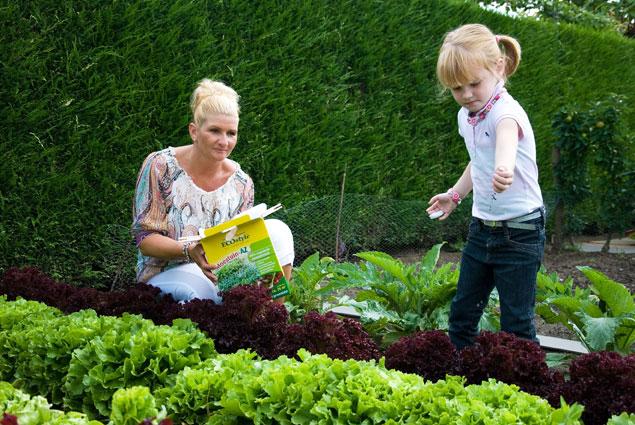 school
thuis
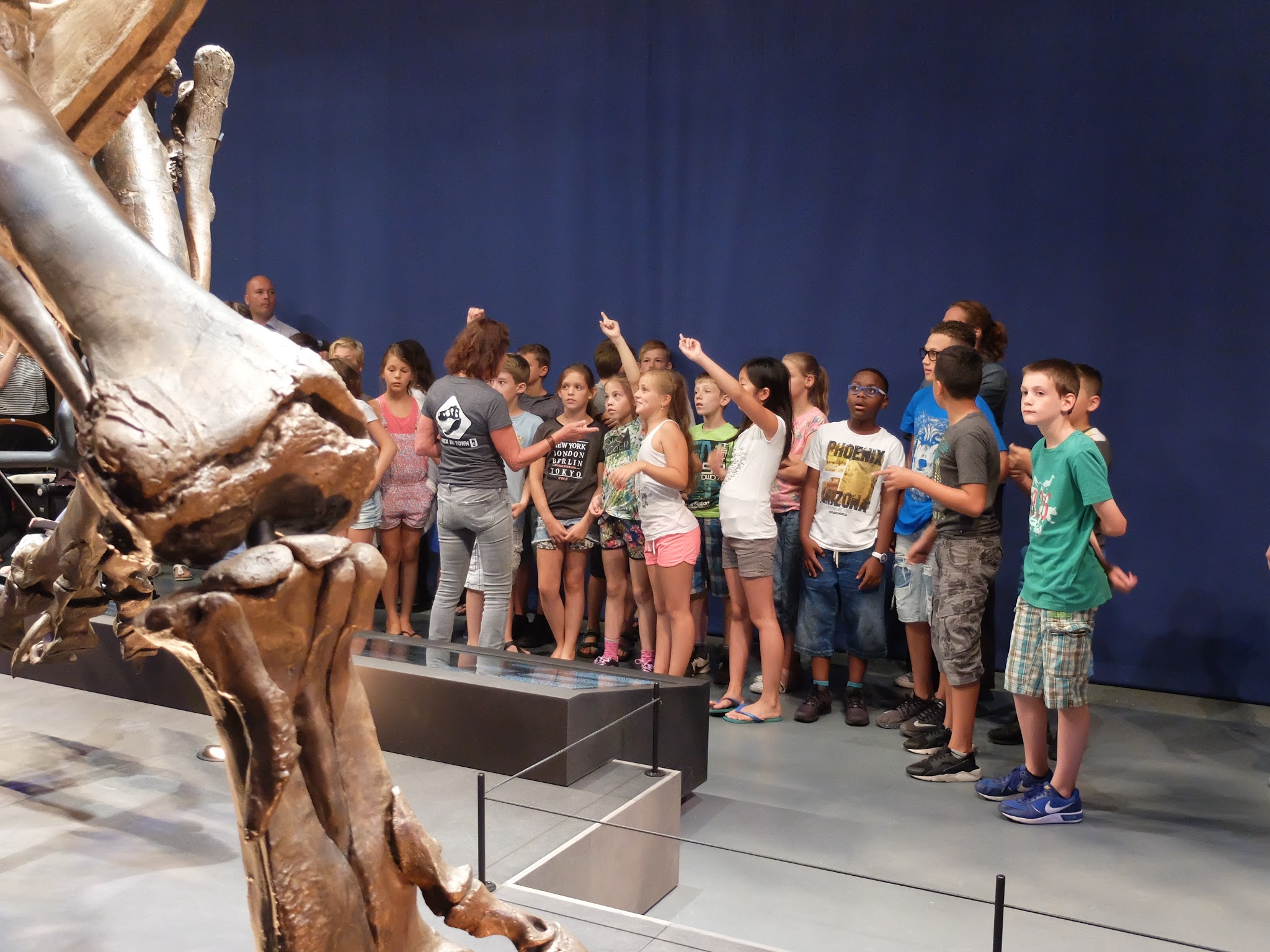 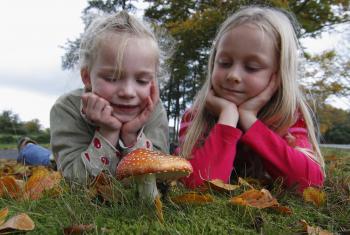 museum
natuur
Online lessen Dinolab
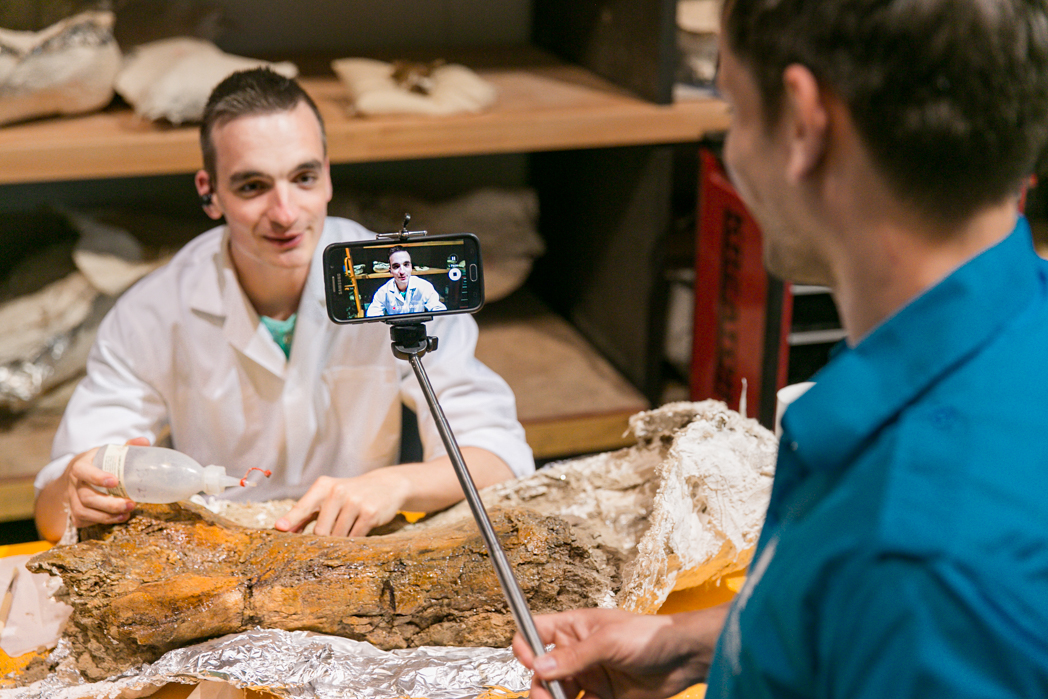 Verwonderwereld
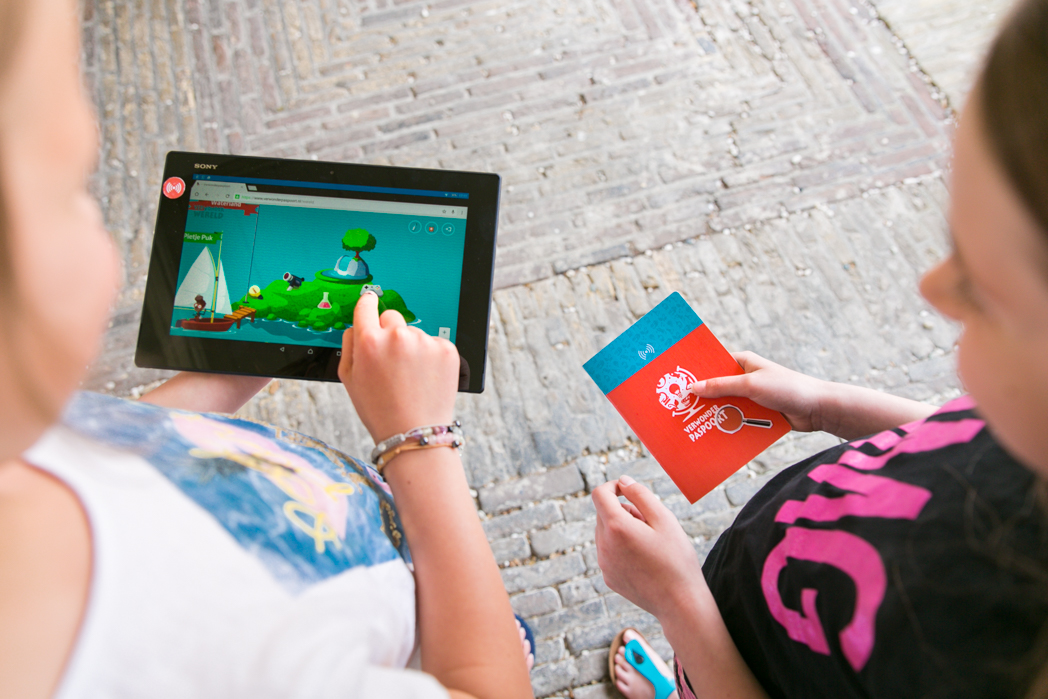 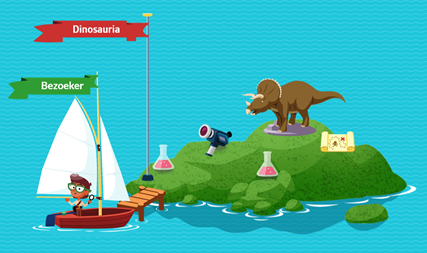 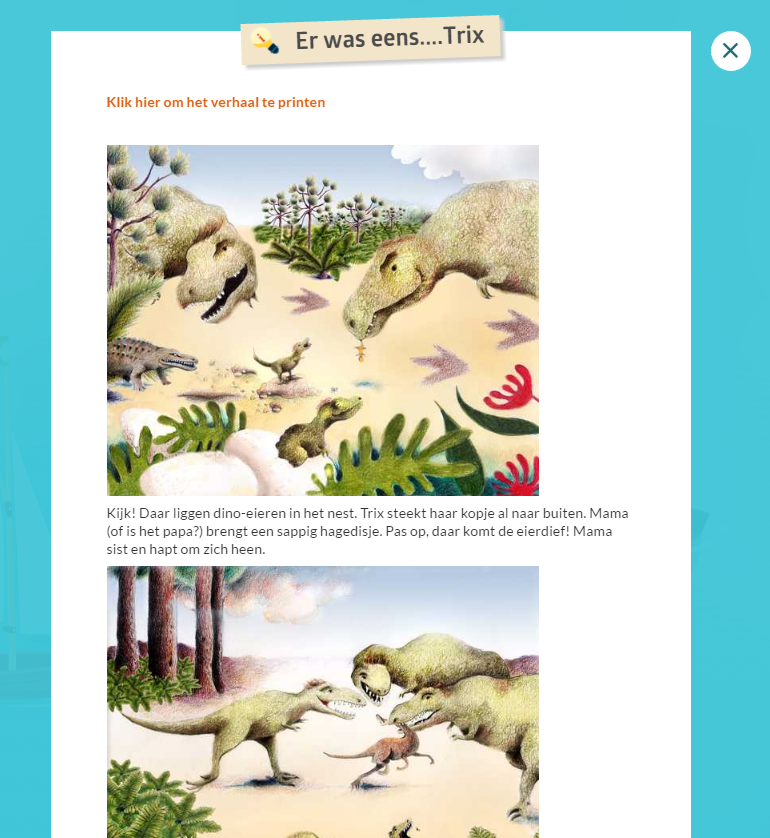 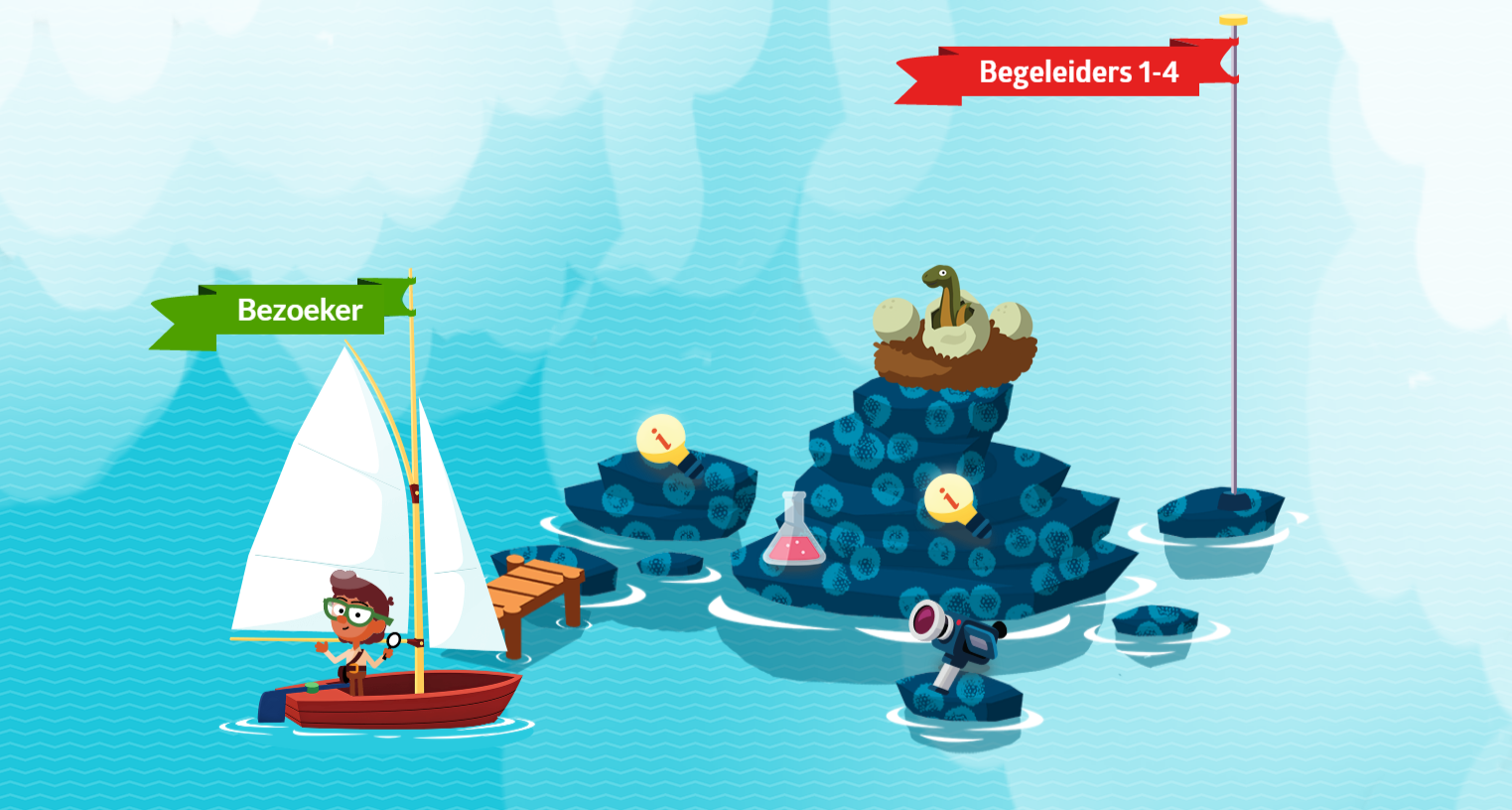 surfen door verwonderwereld!
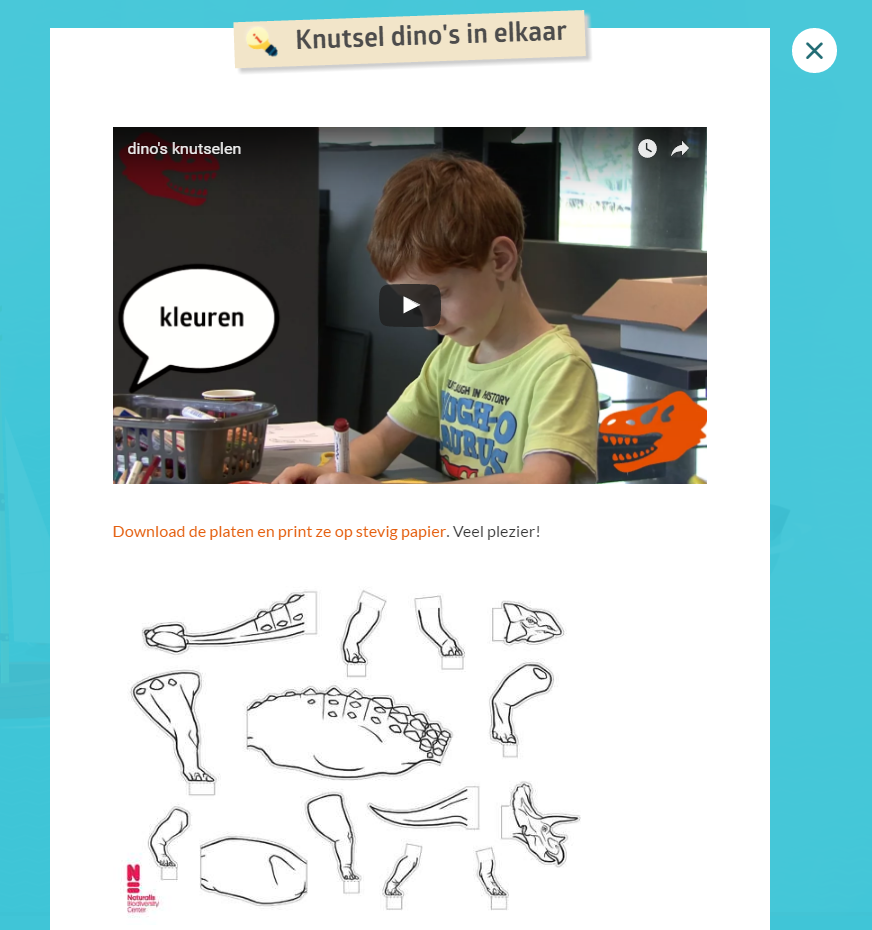 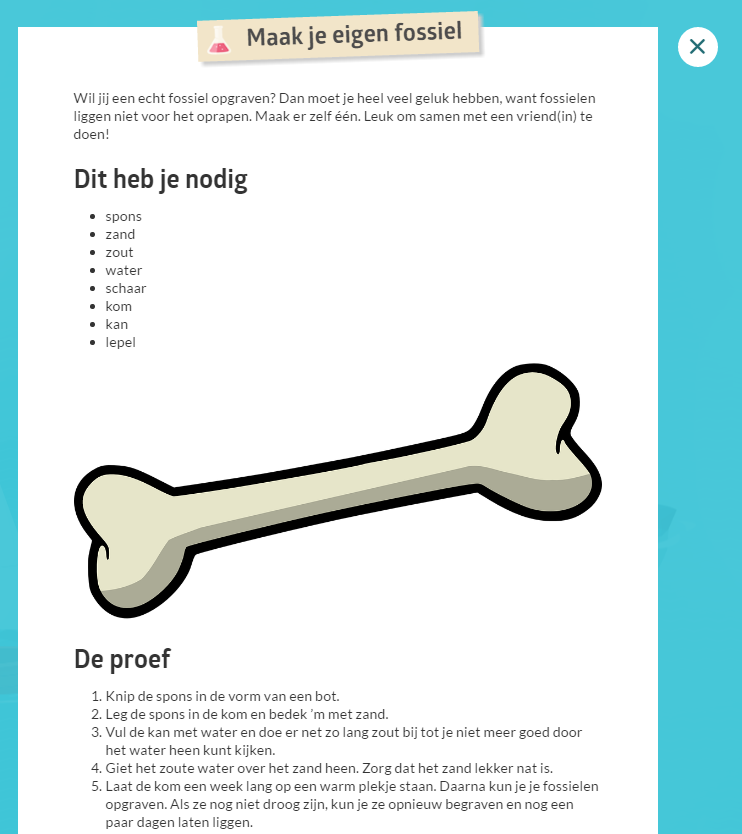 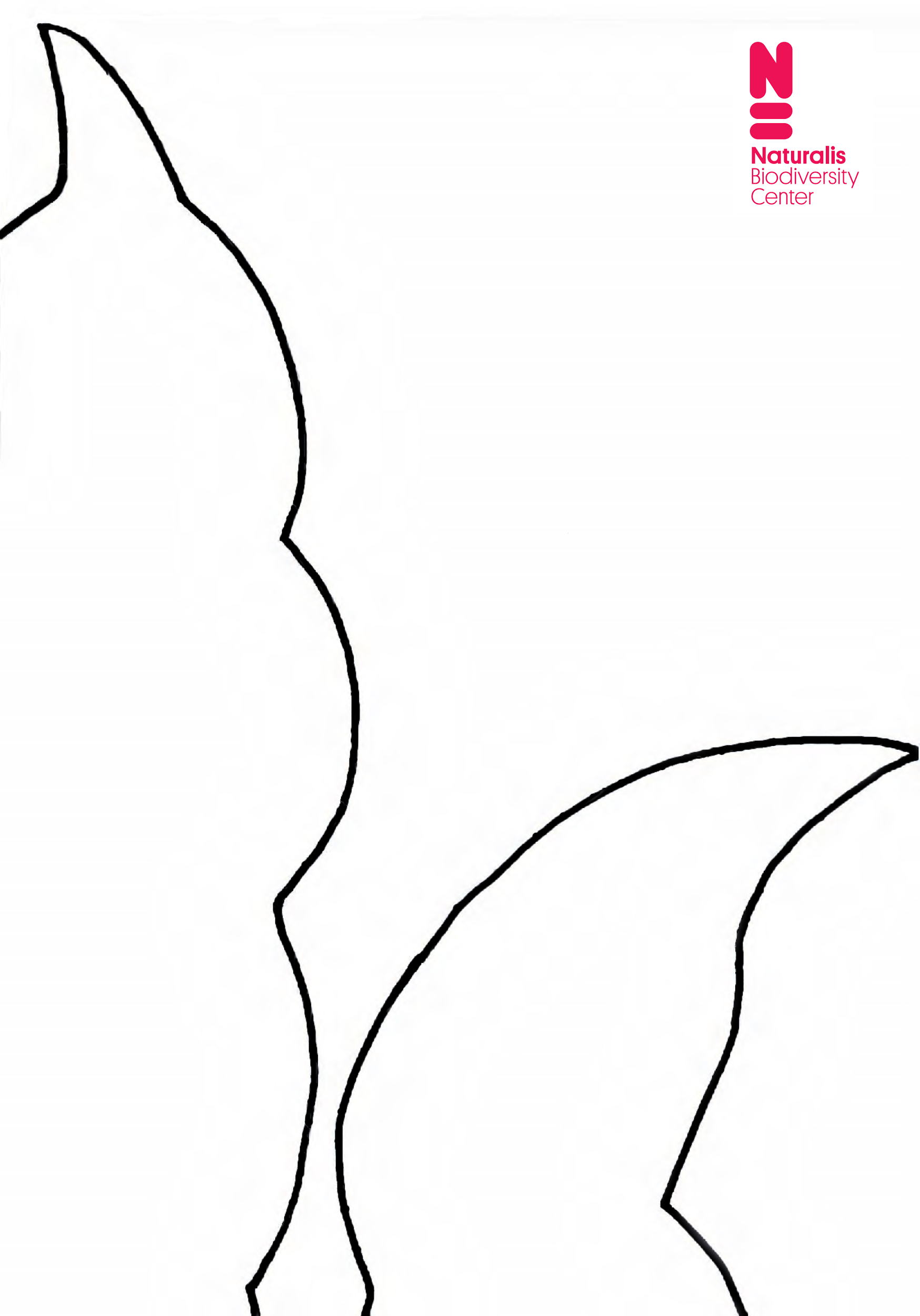 BO Groep 1 t/m 4
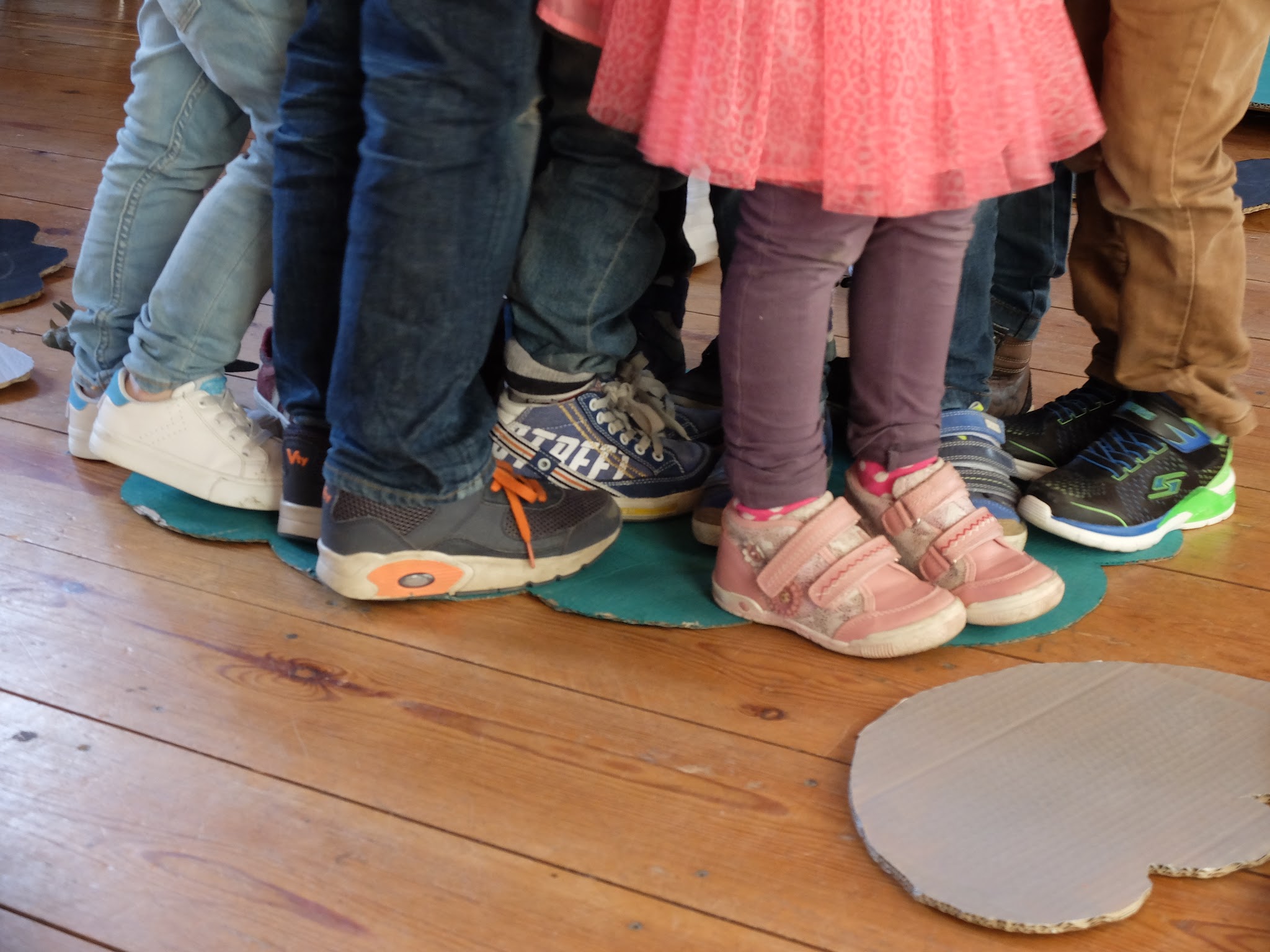 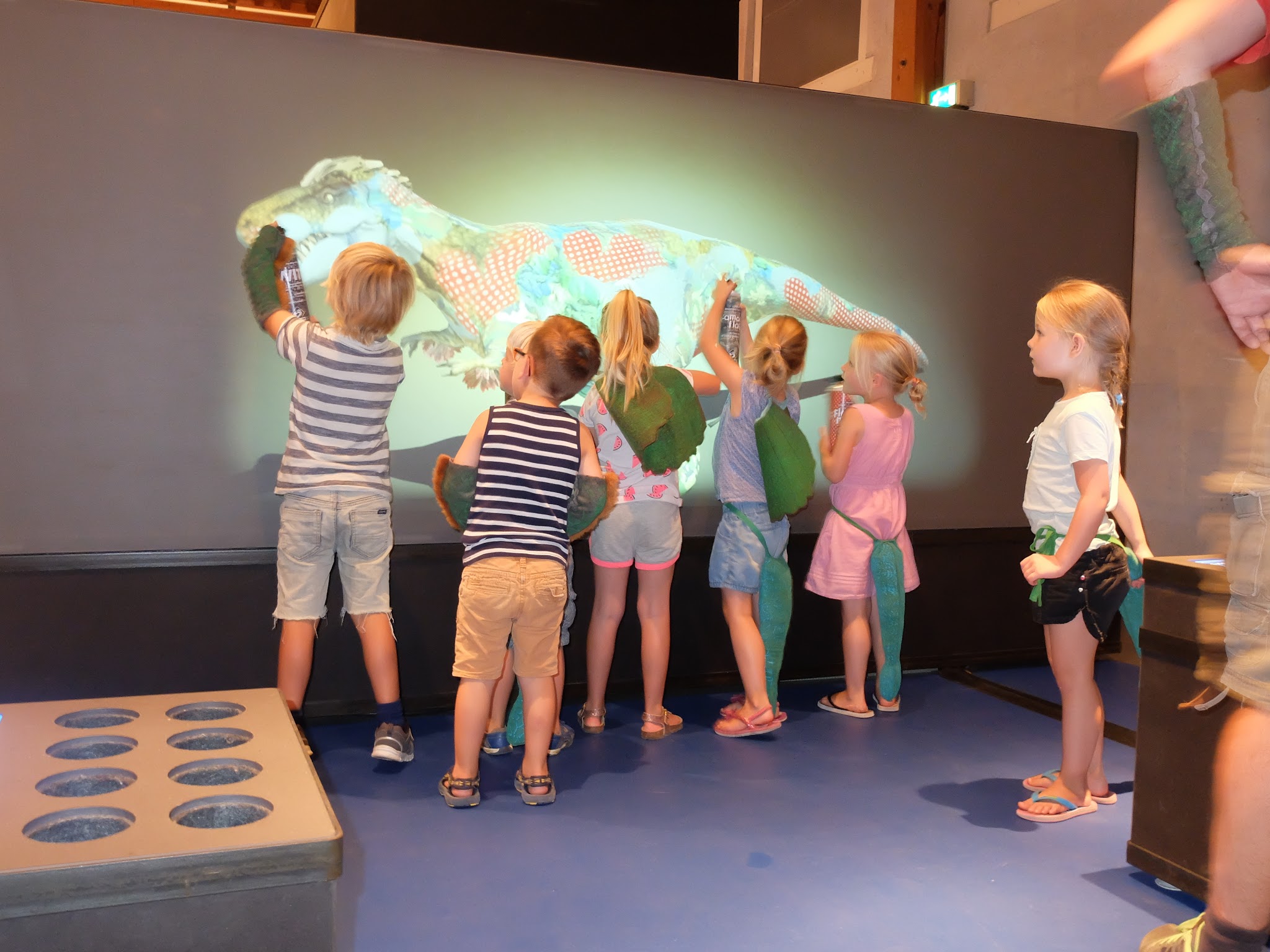 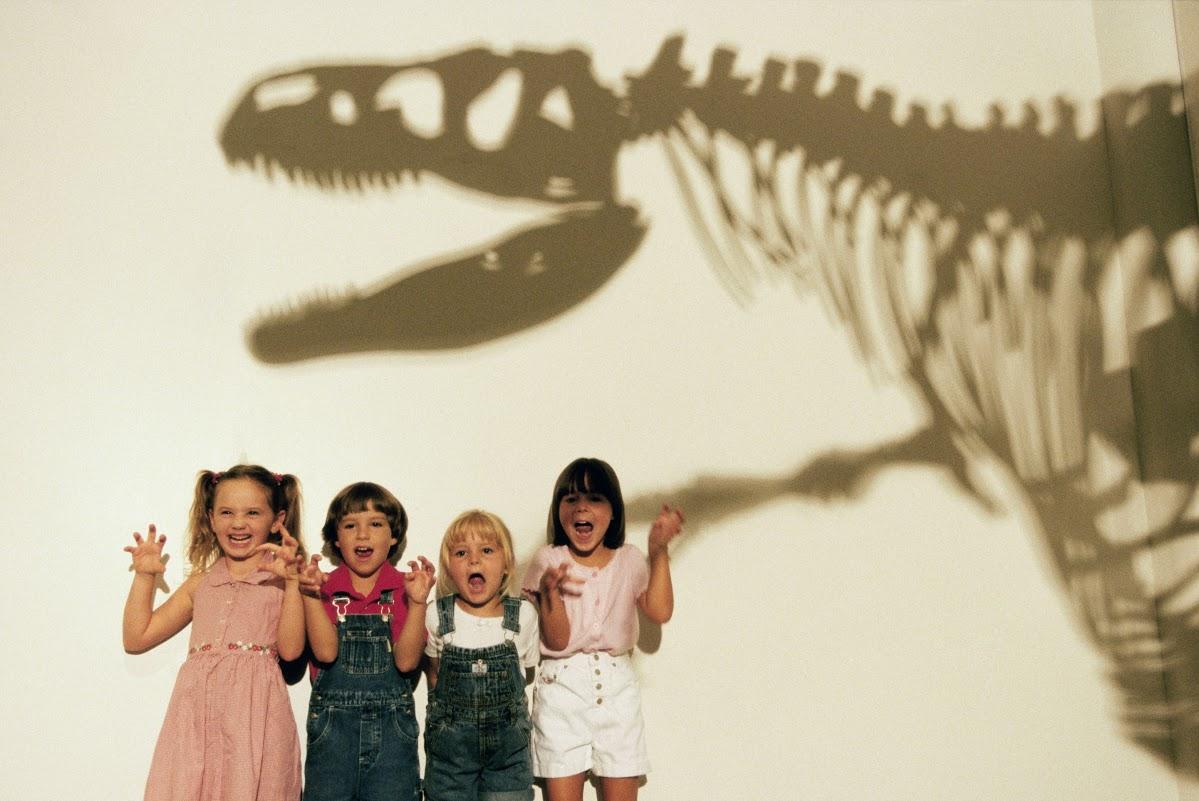 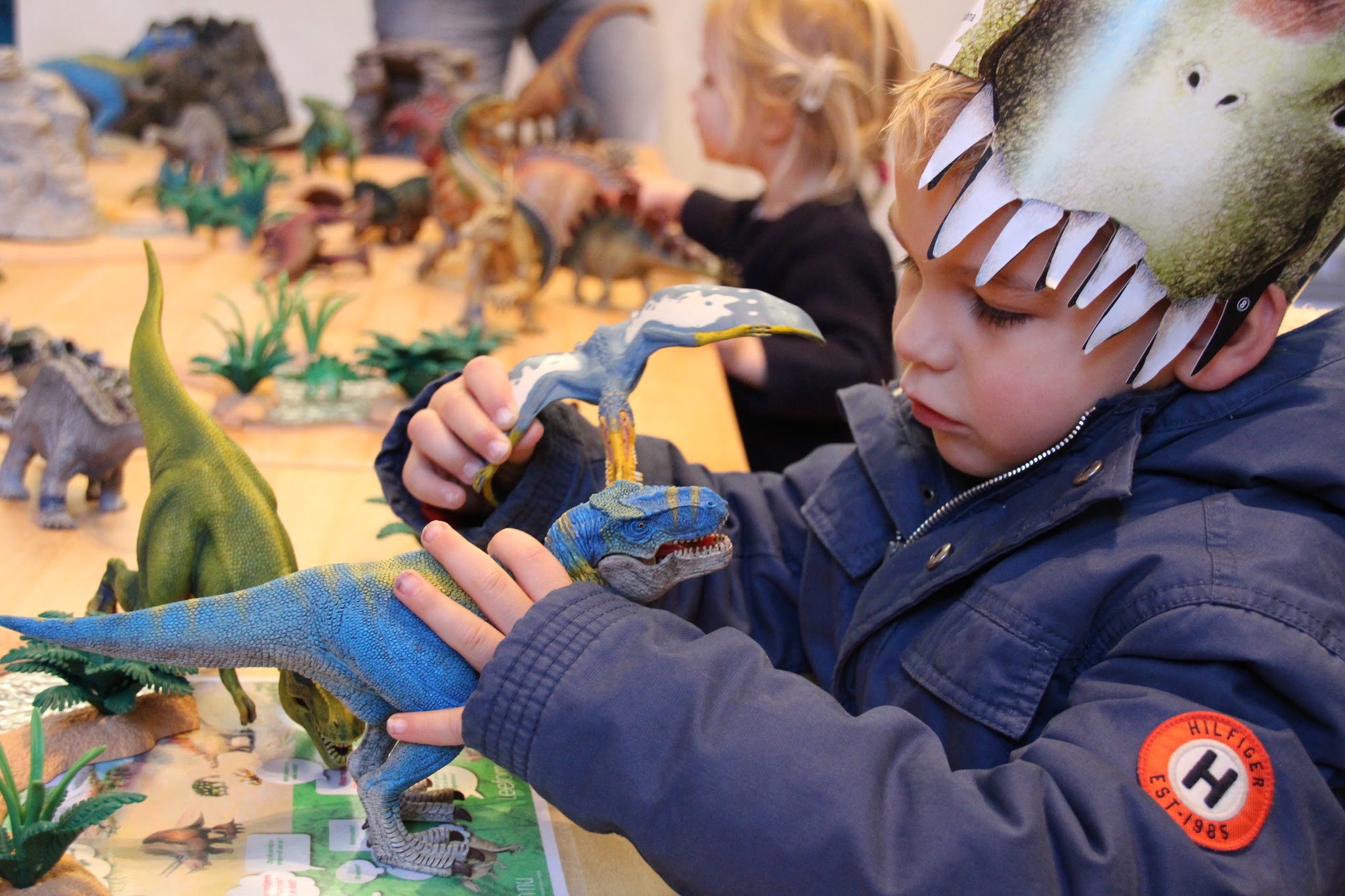 BO Groep 5 t/m 8
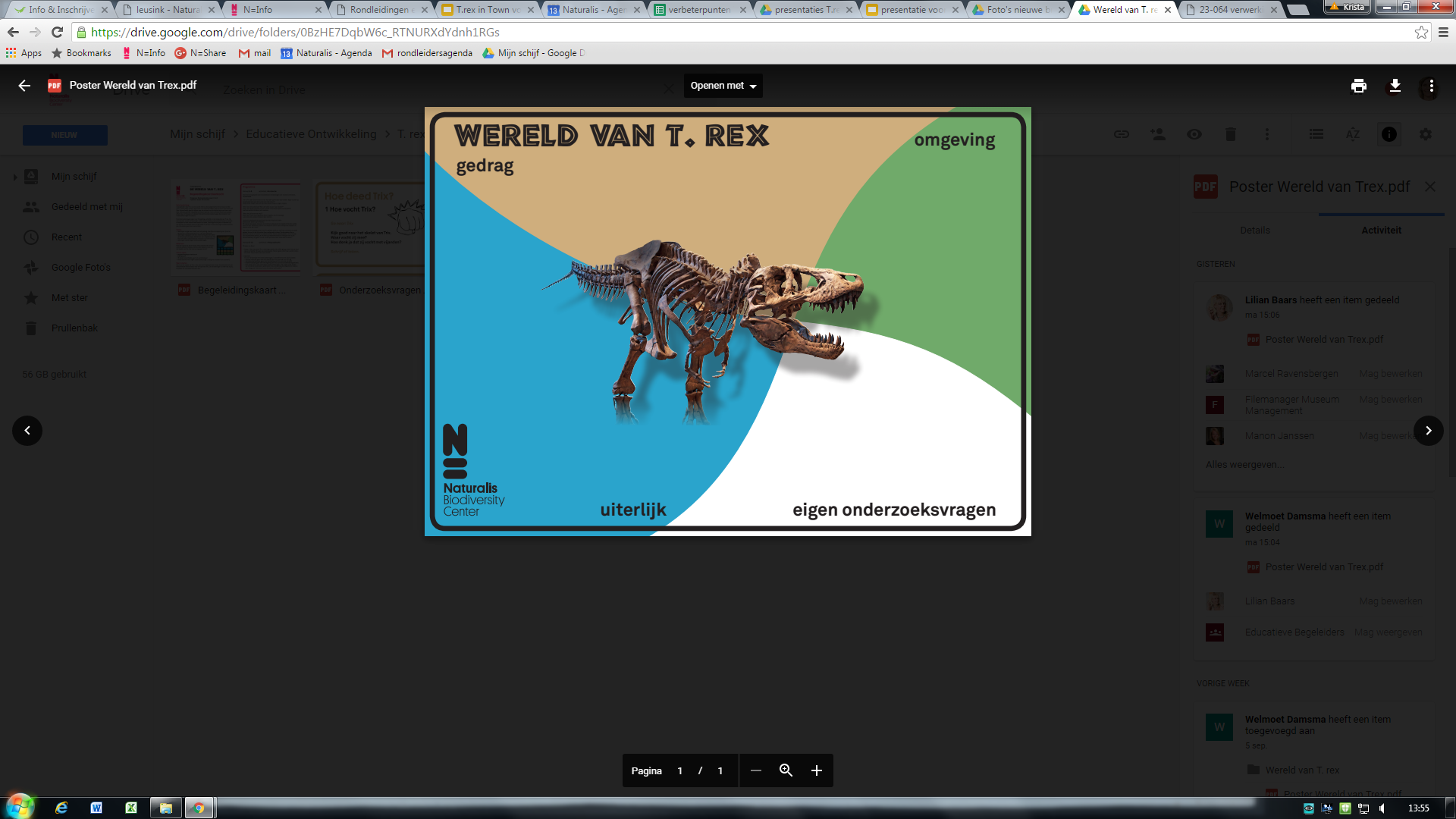 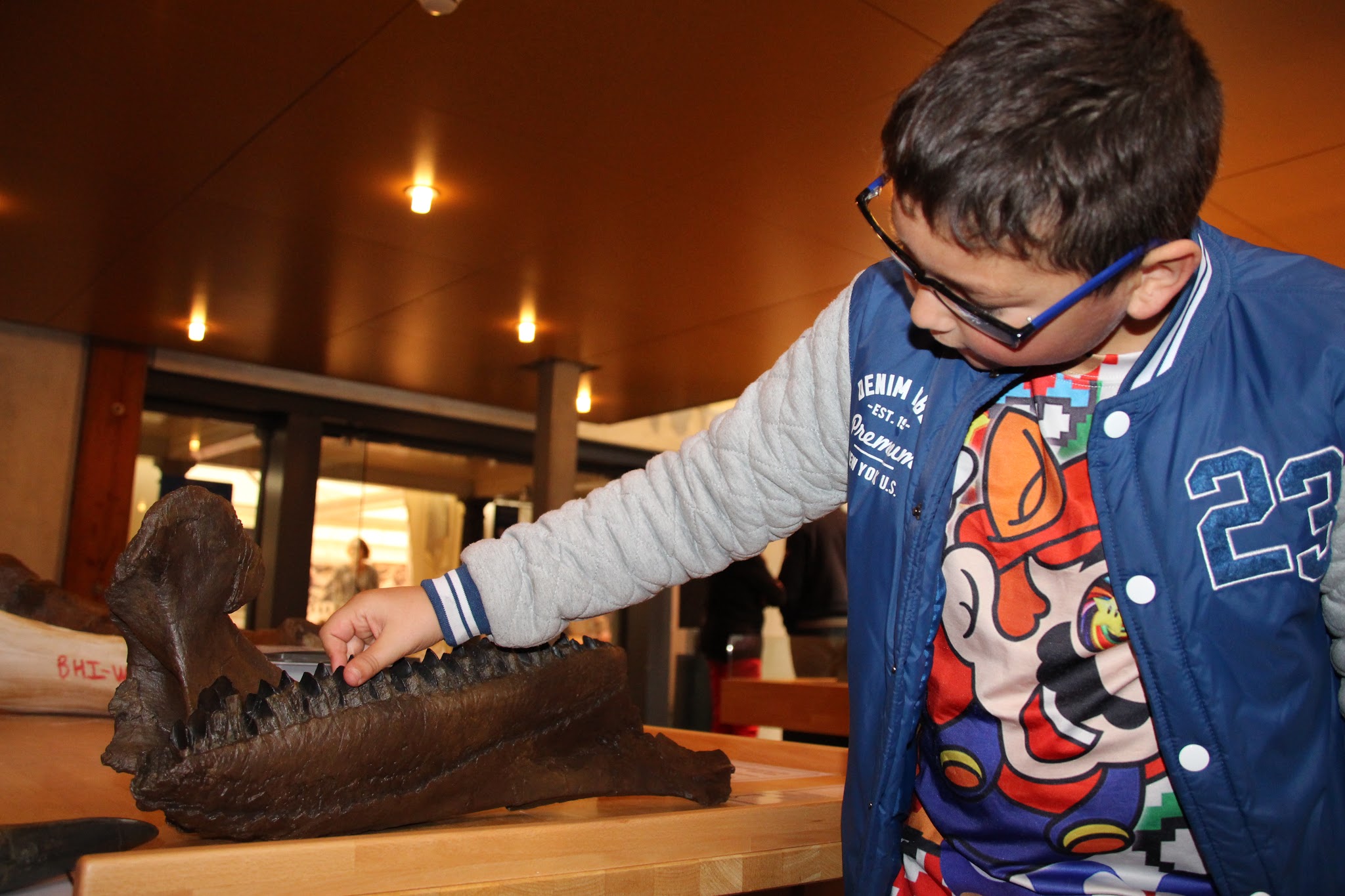 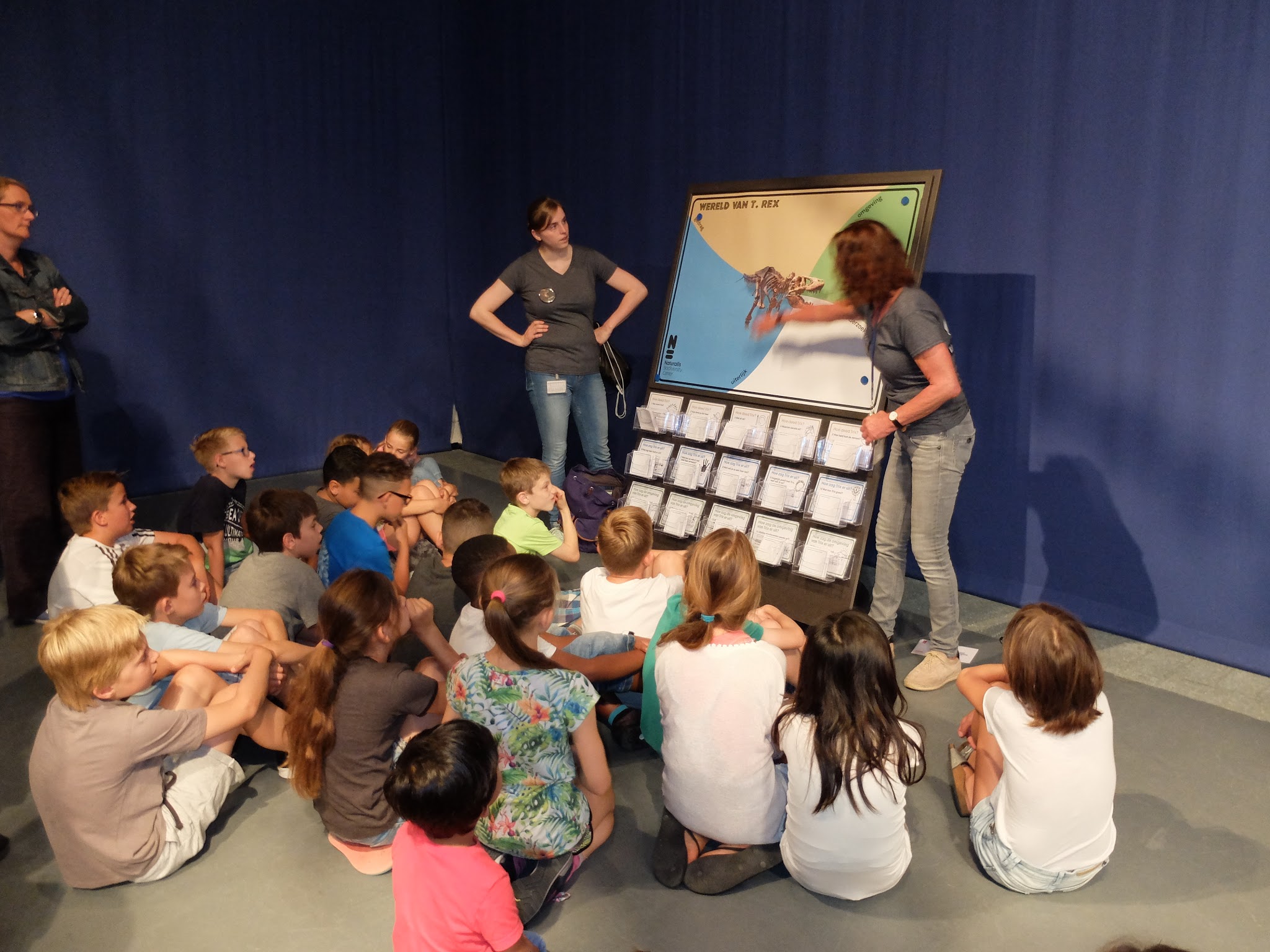 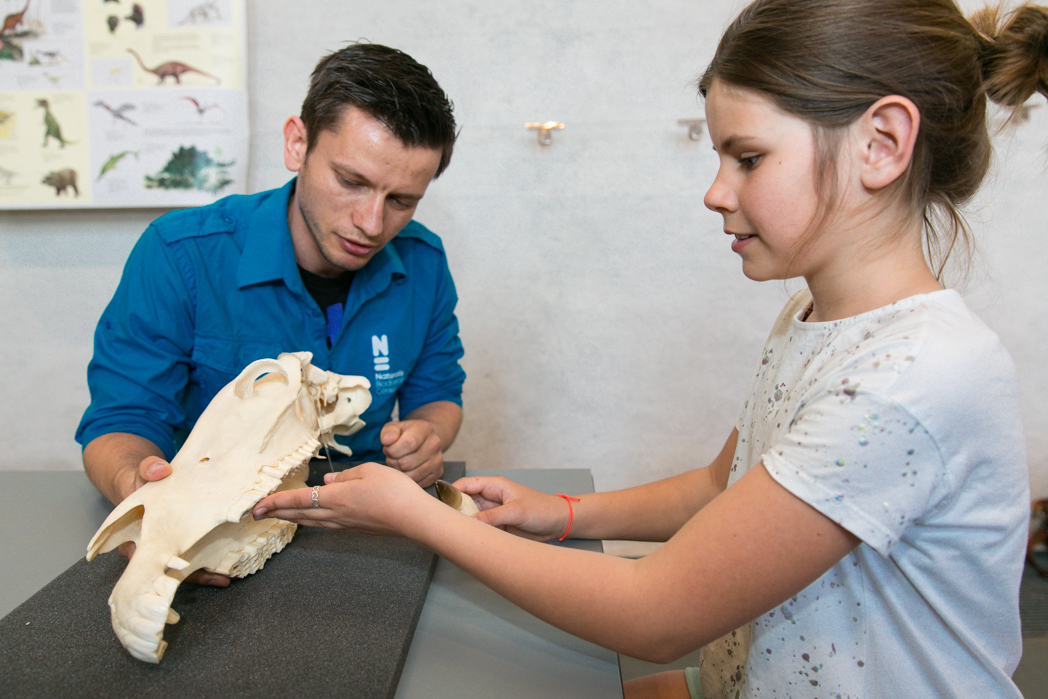 Plattegrond
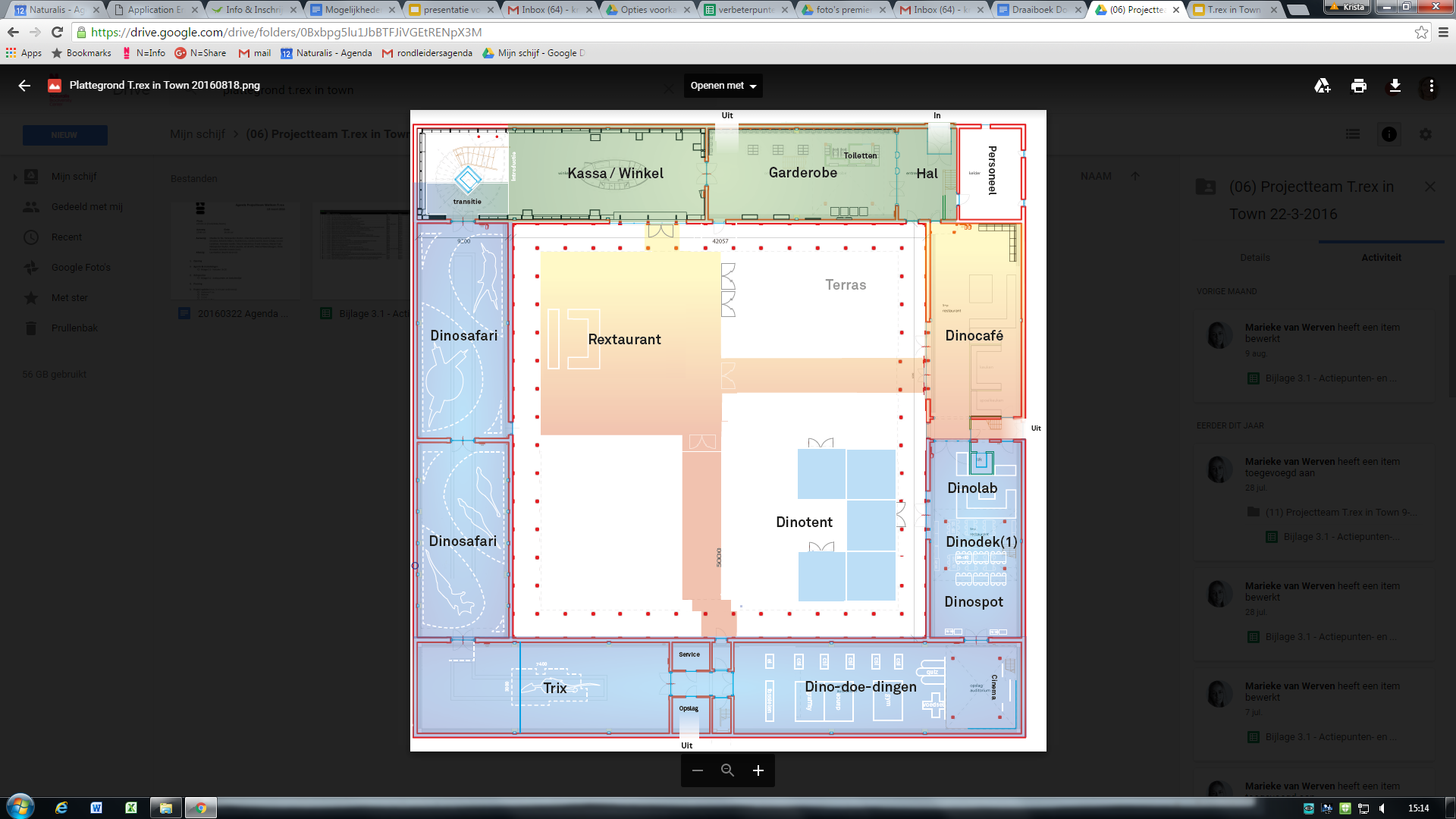 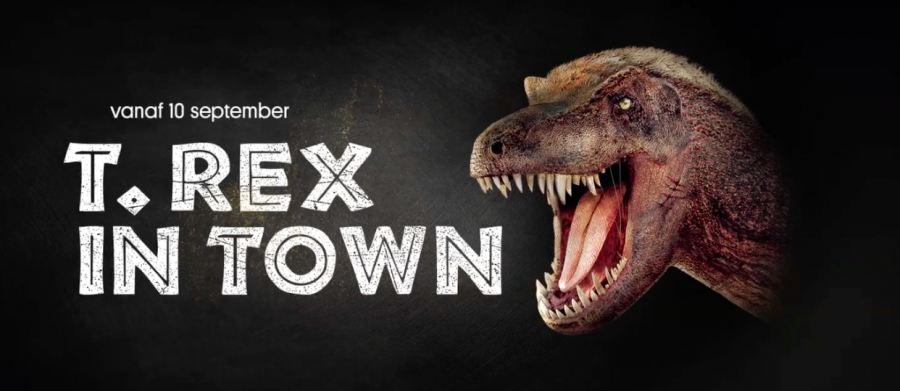 Veel plezier met de workshop en het zaalprogramma!